Ask Away
November 21, 2024
Bureau of Family Health and Nutrition
Early Intervention Division
Finance Team
 Deeptha Ramalingam & Scott Geer & Manuela Batista
[Speaker Notes: Welcome to Ask]
Assessment Hours / Home Visit Hours
November 21, 2024
2
Early Intervention
Massachusetts Early Intervention (EI) is a program for infants and toddlers (birth to 3 years old) who have developmental delays or are at risk of a developmental delay.
3
[Speaker Notes: We are the Massachusetts Early Intervention Early Intervention is a program for infants and toddlers (birth to 3 years old) who have developmental delays or are at risk of a developmental delay.
Today’s training will be focused on the assessment hours and Home visit hours.]
Assessment Hours Definition
A comprehensive evaluation of the child’s developmental status and family situation, involving the use of a normed developmental assessment tool and measuring fine and gross motor skills, cognitive ability, communication skills, affect and temperament, self-care and feeding skills, socialization, family interactions, and social and economic support systems available to the family.
4
[Speaker Notes: A comprehensive evaluation of the child’s developmental status and family situation, involving the use of a normed developmental assessment tool and measuring fine and gross motor skills, cognitive ability, communication skills, affect and temperament, self-care and feeding skills, socialization, family interactions, and social and economic support systems available to the family.]
Assessment Hours
10 hours maximum per year.

 New assessment hours are available one year from the date of the first billed assessment service.

If the child does not have any assessment hours left after the 10 hours maximum, you must request a waiver.
5
[Speaker Notes: 10 hours maximum per year.

 New assessment hours are available one year from the date of the first billed assessment service.

If the child does not have any assessment hours left after the 10 hours maximum, you must request a waiver.]
Assessment Hours Exceeded
6
[Speaker Notes: On page 38 of the reimbursement manual, you will find a list of error codes and corresponding messages, along with instructions on how to address each error.]
Assessment Hours Waivers
Waiver with a distinct extraordinary circumstance can be approved in some cases or transfer with less than required hours needed to establish eligibility.

 Up to six hours can be approved, following the 2 hour / 3 person suggested model, for the specific date the assessment is scheduled. Do not put a date range. Include how previously billed hours have been used, and how many, if any, assessment hours remain.
7
[Speaker Notes: Follow the Assessment Hours Waivers instructions.]
Early Intervention Assessments Service Codes
8
[Speaker Notes: Service Codes rate for the Service Description Assessment.]
Assessment Hours in EICS
2.
1.
3.
4.
5.
Client Identifier- Enter the client Identifier
Service Type- Select the service type “Assessment”
Click on the “Search” button
Sort list of claims by the “Service Date” to determine the first submitted assessment date
Sort list of claims by “Claim Submission Date” to account the hours submitted
9
[Speaker Notes: Instructions of counting the assessment hours in the EICS.
Client Identifier
Service Type- Select Assessment
 All Claims
Use the Service date to find the FIRST start date of the assessment year
Use the Claim Submission date]
Home Visit Hours
A face-to-face meeting at the client’s home or at an approved setting outside of the center-based site, with the client, the client’s caregiver, or both, and professional staff member(s) for the purpose of furthering the client’s developmental progress.
10
[Speaker Notes: Definition of the Home Visit Hours.]
Home Visit Hours- Service Level Billing Requirements
2 hours per EI specialist per session per day maximum.

• If a child is deemed ineligible, 2 hours (with 1 or 2 EI Specialists) of service can occur after the completion of the eligibility evaluation for the purpose of reviewing the evaluation/assessment results and transitioning the child and family out of the EI program. Applies only for newly referred children receiving an initial evaluation.

• Billing cannot occur for 2 staff of the same discipline providing the same service.
11
[Speaker Notes: 2 hours per EI specialist per session per day maximum.

• If a child is deemed ineligible, 2 hours (with 1 or 2 EI Specialists) of service can occur after the completion of the eligibility evaluation for the purpose of reviewing the evaluation/assessment results and transitioning the child and family out of the EI program. Applies only for newly referred children receiving an initial evaluation.

• Billing cannot occur for 2 staff of the same discipline providing the same service.]
Early Intervention Home Visit Service Code
12
[Speaker Notes: Home Visit Service Codes RATE]
Home Visit Hours Exceeded
13
[Speaker Notes: Home Visit Hours Exceed Error Code/Message.]
CONNECT WITH DPH
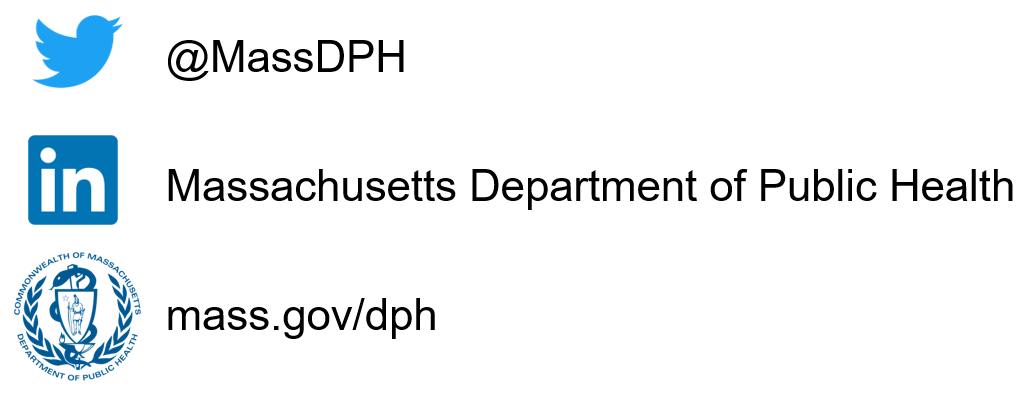 14